Université Claude Bernard Lyon 1
Service Commun de la Documentation
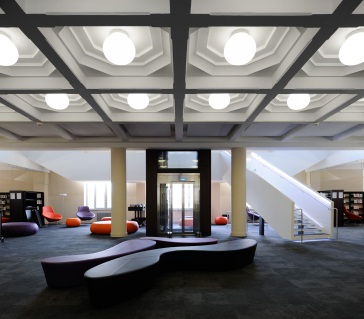 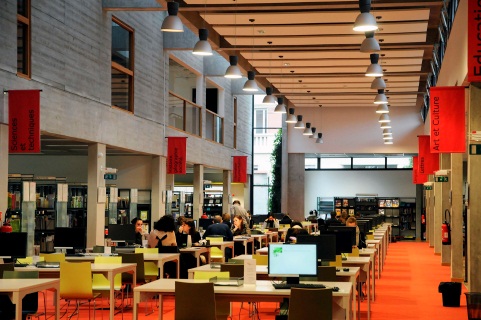 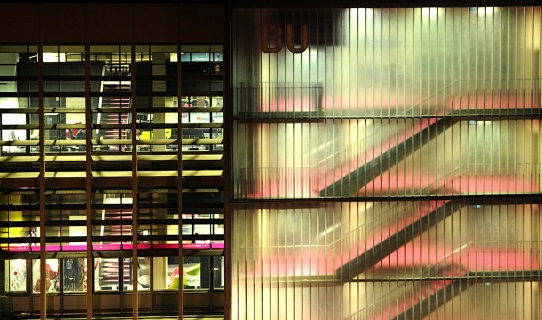 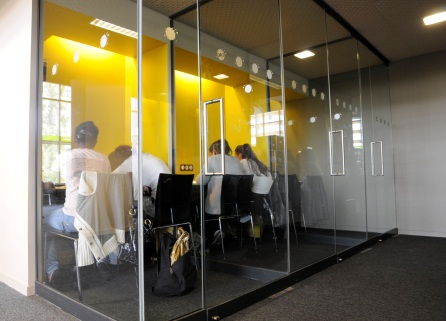 ACCOMPAGNER
CRÉERPARTAGER
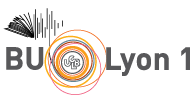 Recherche d’informations académiques et intelligence artificielle
Plan de formation :

Éléments de contexte

L’IA sémantique et générative dans les outils de recherche académique

II)  Les limites de ces outils dans la recherche de littérature scientifique
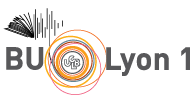 Recherche d’informations académiques et intelligence artificielle
Éléments de contexte
a) Les principes de fonctionnement des IA génératives :
Une IAG est une IA qui créé du contenu inédit, à la volée.
On reconnaît qu’un outil s’est doté d’IAG quand il propose l’une de ces 3 fonctionnalités :
Une fonctionnalité de résumé / synthèse
L’extraction d’information
Une touche conversationnelle

b) Pourquoi on a essayé de développer de l’IA générative dans les outils de recherche ?
Pour accélérer le processus de récupération de littérature académique
Pour permettre une recherche en langage naturel
Ces deux objectifs sont des objectifs pré-ChatGPT
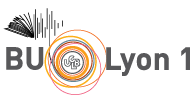 Recherche d’informations académiques et intelligence artificielle
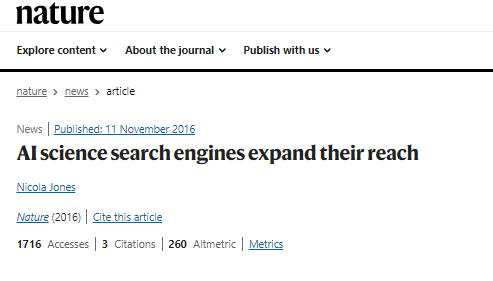 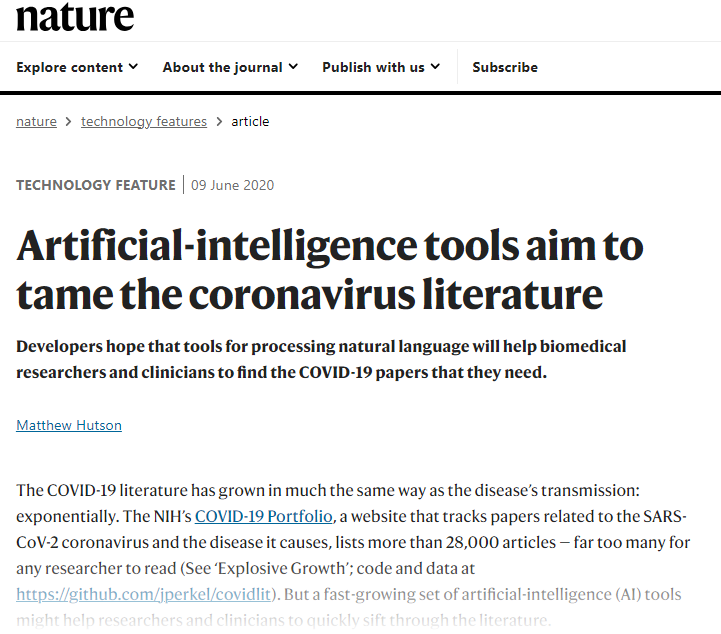 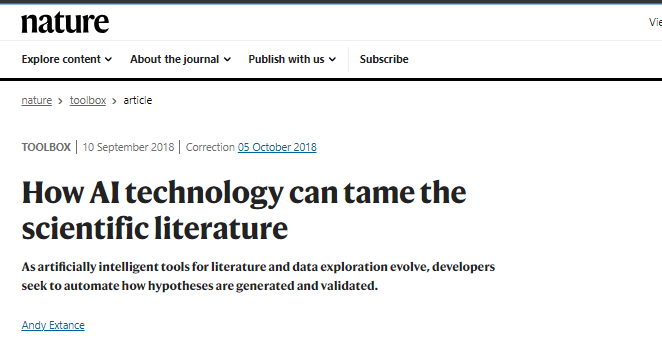 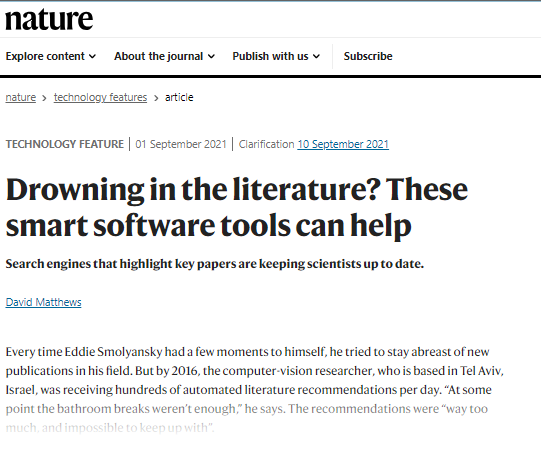 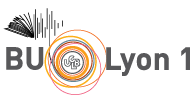 [Speaker Notes: ChatGPT est sorti en novembre 2022. En se référant aux articles de Nature ci-après (2016, 2018, 2020, 2021), on constate que ça fait presque dix ans qu’on se préoccupe de mettre de la recherche sémantique dans les outils de recherche documentaire !]
Recherche d’informations académiques et intelligence artificielle
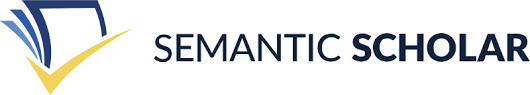 Éléments de contexte

c) Illustration du développement de l’IA sémantique dans Semantic Scholar
Ont été associés aux références des mots-clés ajoutés de façon automatique
Offre de catégorisation de l’information, par exemple au niveau des citations





Découpage de l’article en différentes unités de sens (PDF, extraits, illustrations...)
Fonctionnalité TL.DR (Too long, Did’nt read)
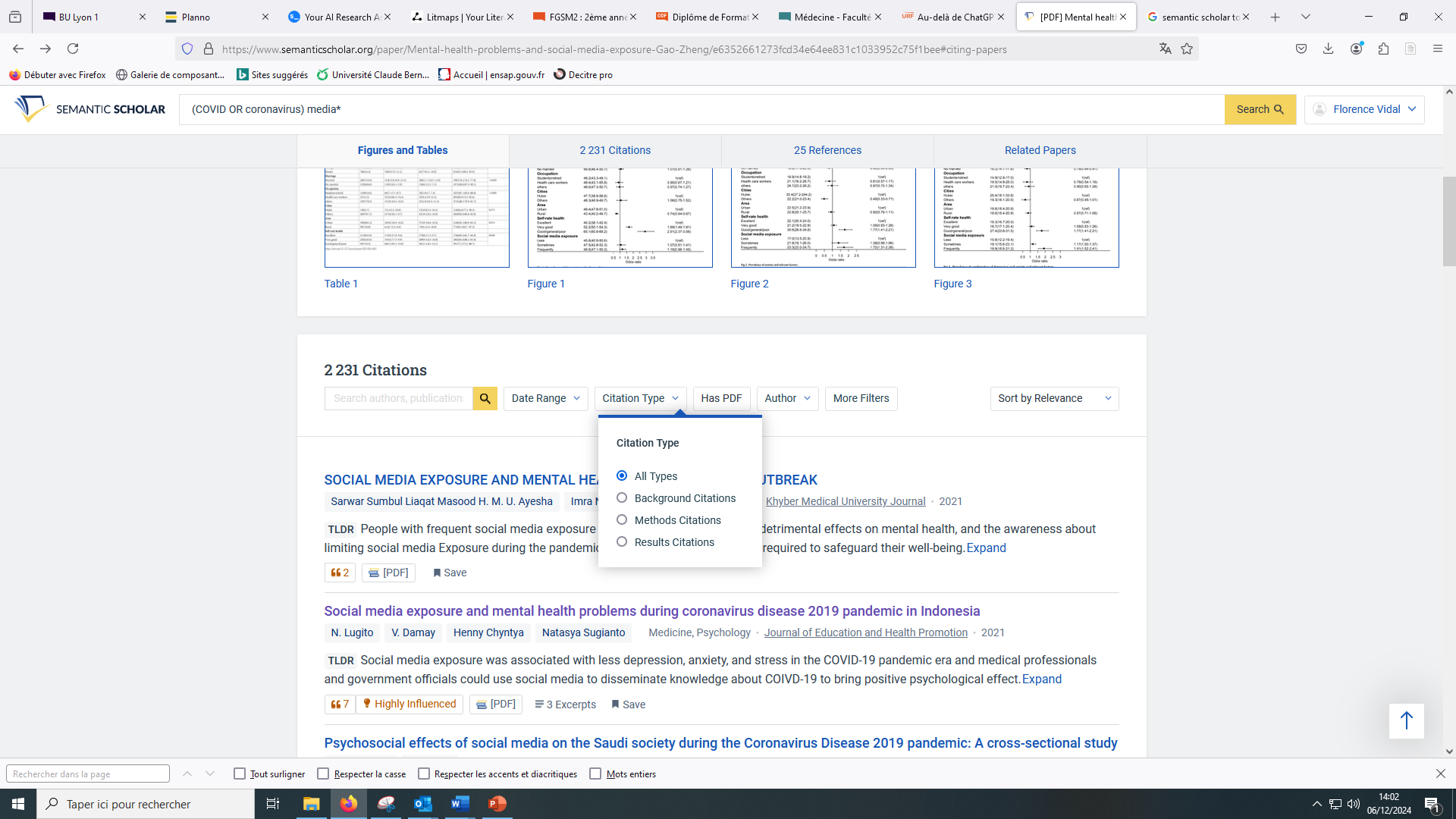 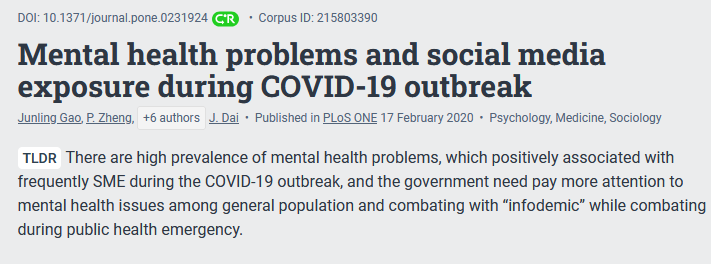 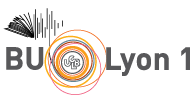 Recherche d’informations académiques et intelligence artificielle
Éléments de contexte 
d) Retour sur les Chatbots de type ChatGPT
Les Chatbots sont des outils purement linguistiques…



 
…Utiles pour brainstormer, lister des mots-clés, structurer / catégoriser les informations (plan, tableaux), corriger des fautes d’orthographe et de syntaxe, reformuler. Illustration.
En revanche, à aucun moment il ne faut se fier aux Chatbots pour avoir des résultats corrects ou vérifiés. Ne pas les mettre au centre de la réflexion scientifique !
Rappels sur le phénomène global des hallucinations (réponses fausses, références bibliographiques erronées). Illustration.
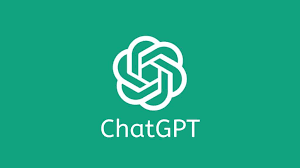 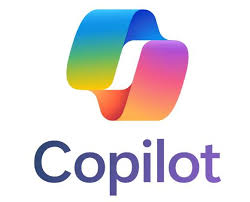 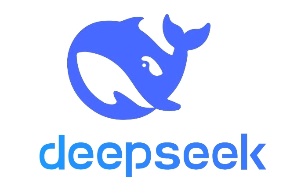 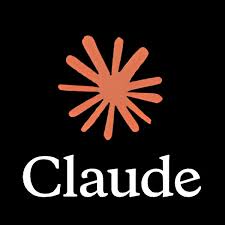 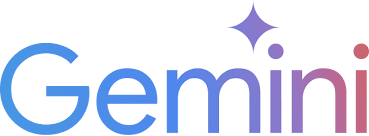 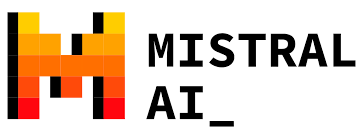 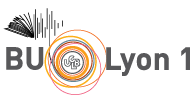 Recherche d’informations académiques et intelligence artificielle
L’IA sémantique et générative dans les outils de recherche académique : 
Comment ça fonctionne et comment on évite les hallucinations ? Le principe du RAG













Aline Bouchard
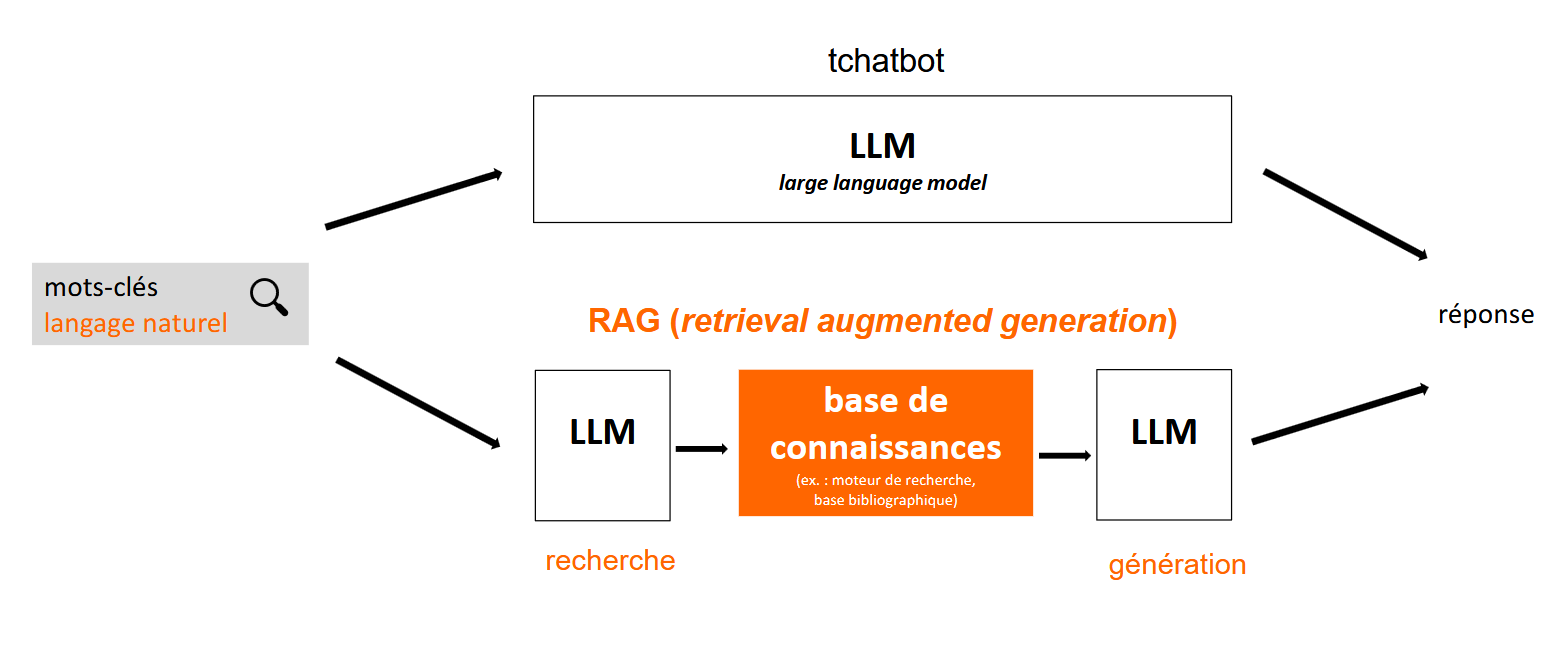 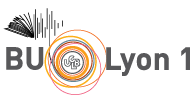 Recherche d’informations académiques et intelligence artificielle
L’IA sémantique et générative dans les outils de recherche académique : 
b) Outils académiques de questions-réponses :
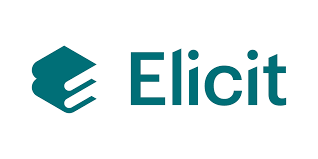 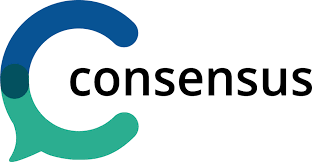 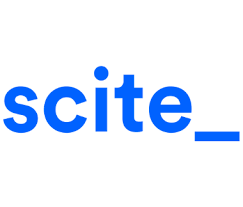 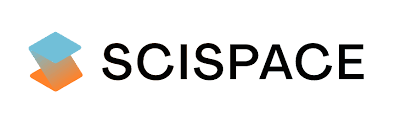 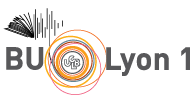 Recherche d’informations académiques et intelligence artificielle
L’IA sémantique et générative dans les outils de recherche académique : 
b) Outils académiques de questions-réponses de niveau 1
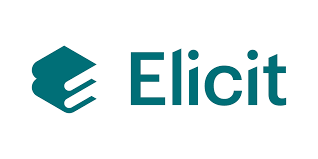 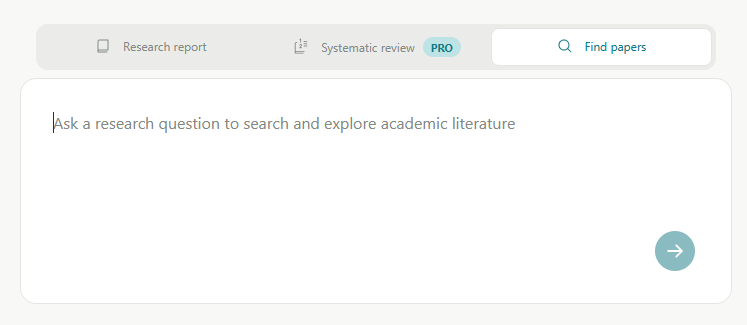 Get a research report : exemple
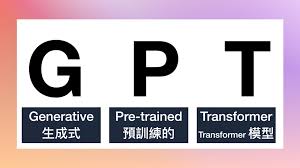 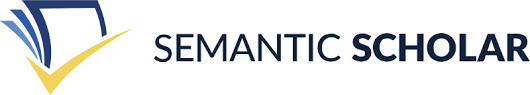 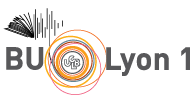 Recherche d’informations académiques et intelligence artificielle
L’IA sémantique et générative dans les outils de recherche académique : 
b) Outils académiques de questions-réponses de niveau 1
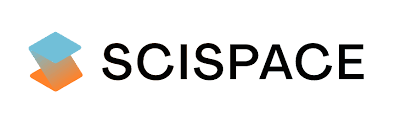 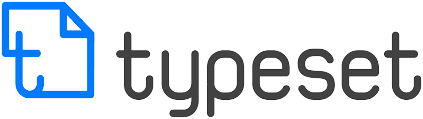 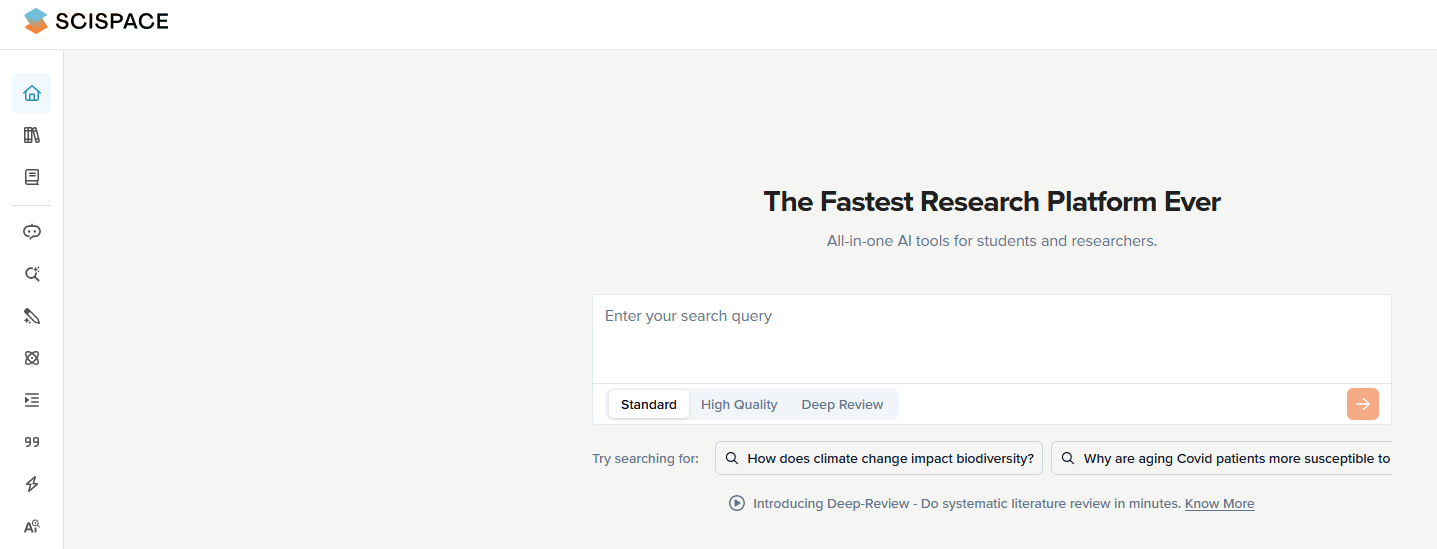 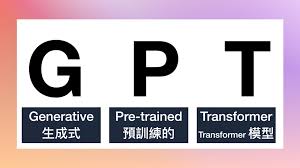 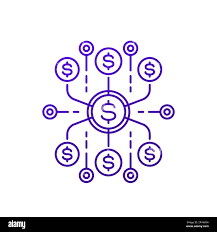 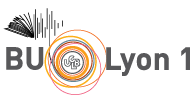 Recherche d’informations académiques et intelligence artificielle
L’IA sémantique et générative dans les outils de recherche académique : 
b) Outils académiques de questions-réponses de niveau 2
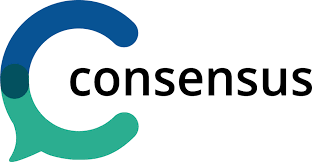 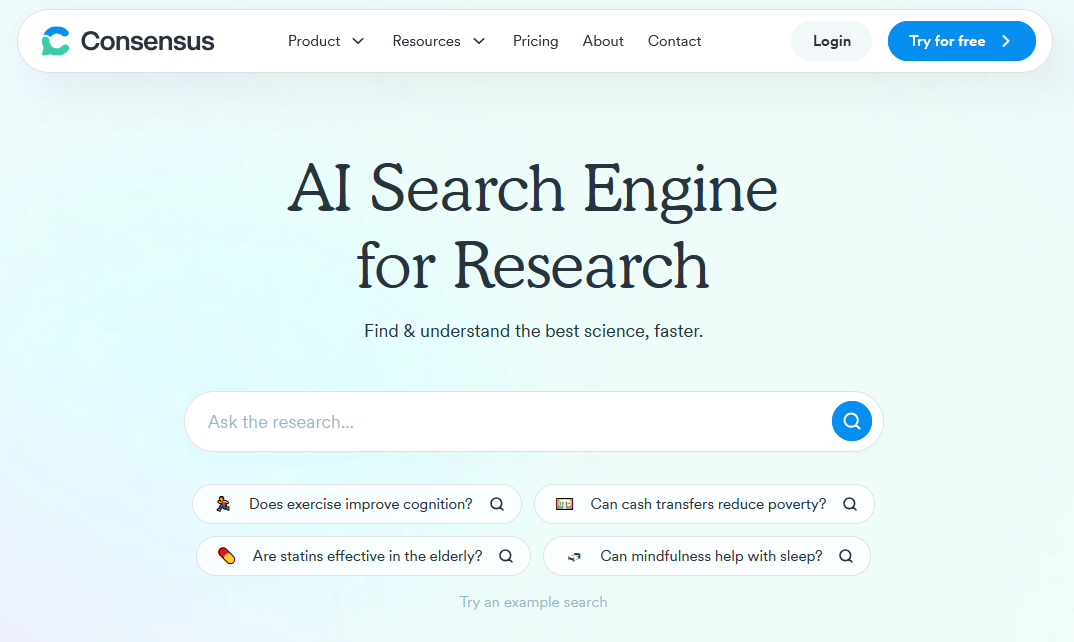 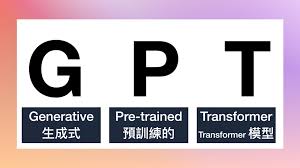 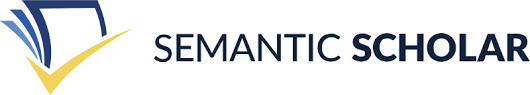 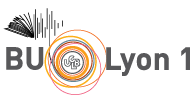 Recherche d’informations académiques et intelligence artificielle
L’IA sémantique et générative dans les outils de recherche académique : 
b) Outils académiques de questions-réponses de niveau 2
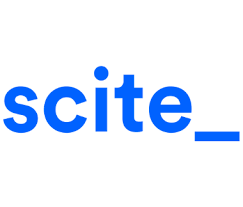 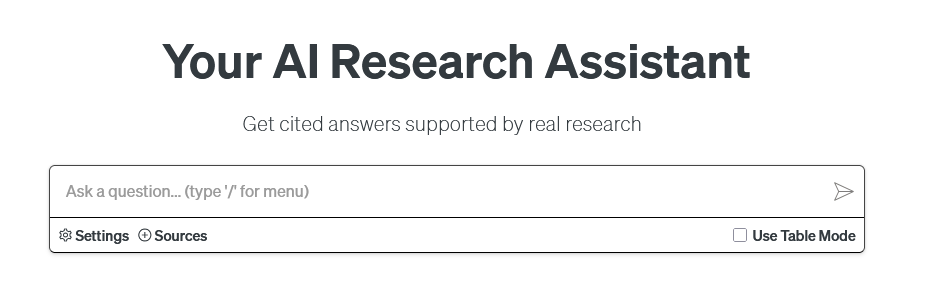 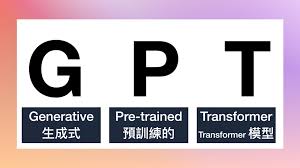 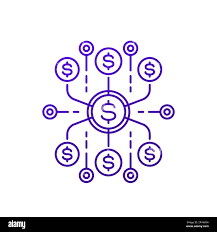 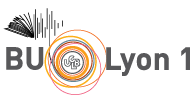 Recherche d’informations académiques et intelligence artificielle
L’IA sémantique et générative dans les outils de recherche académique : 
c) Un mot sur le Web of Science Research Assistant
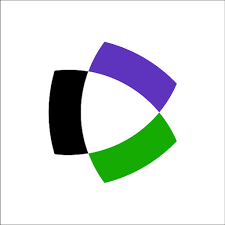 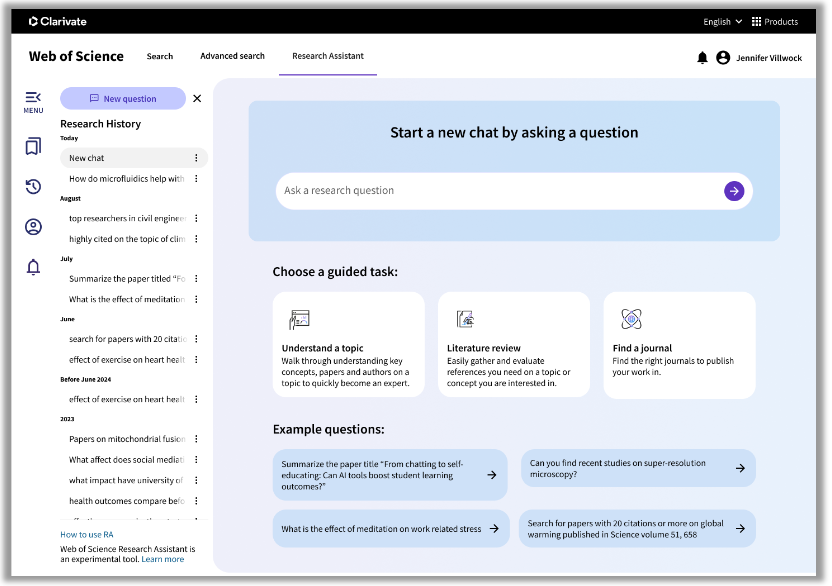 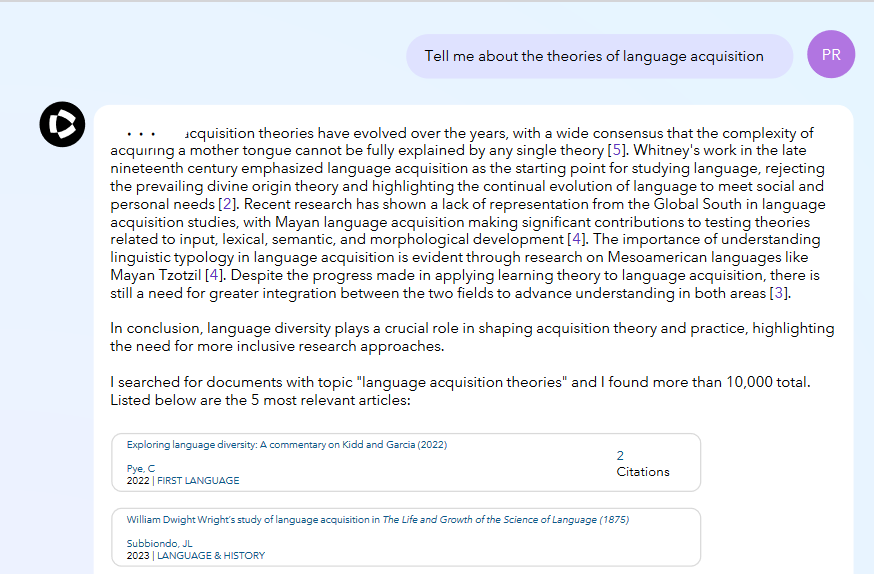 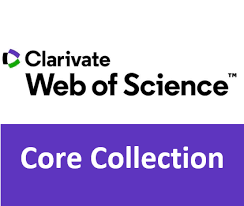 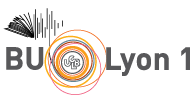 Recherche d’informations académiques et intelligence artificielle
L’IA sémantique et générative dans les outils de recherche académique : 
d) Les autres familles d’outils :
i. Les GPTs : Illustration
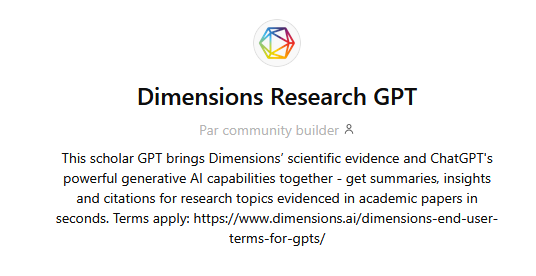 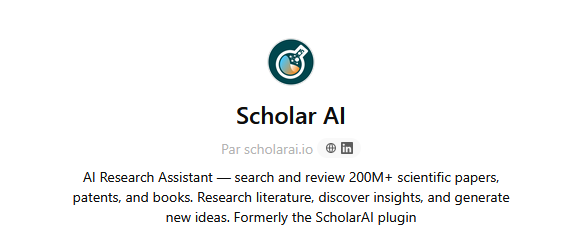 https://chat.openai.com/g/g-L2HknCZTC-scholarai
https://chatgpt.com/g/g-STAmDxyVG-dimensions-research-gpt
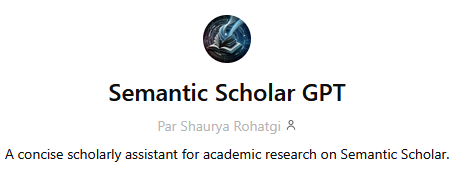 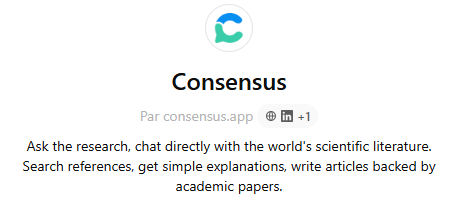 https://chatgpt.com/g/g-6f5zceXCm-semantic-scholar-gpt
https://chat.openai.com/g/g-bo0FiWLY7-consensus
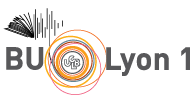 Recherche d’informations académiques et intelligence artificielle
L’IA sémantique et générative dans les outils de recherche académique : 
d) Les autres familles d’outils :
ii. Google Scholar PDF reader :
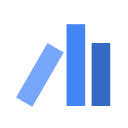 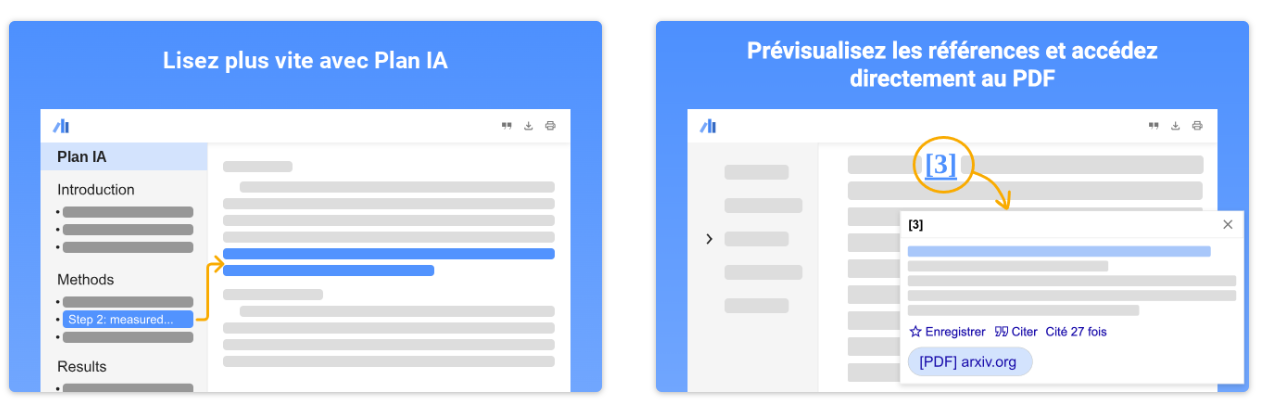 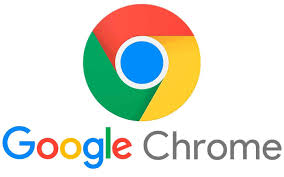 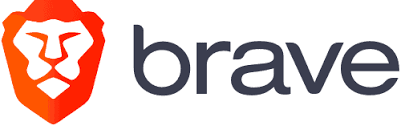 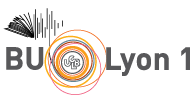 Recherche d’informations académiques et intelligence artificielle
L’IA sémantique et générative dans les outils de recherche académique : 
d) Les autres familles d’outils :
iii. Keenious :
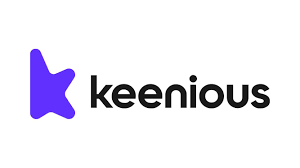 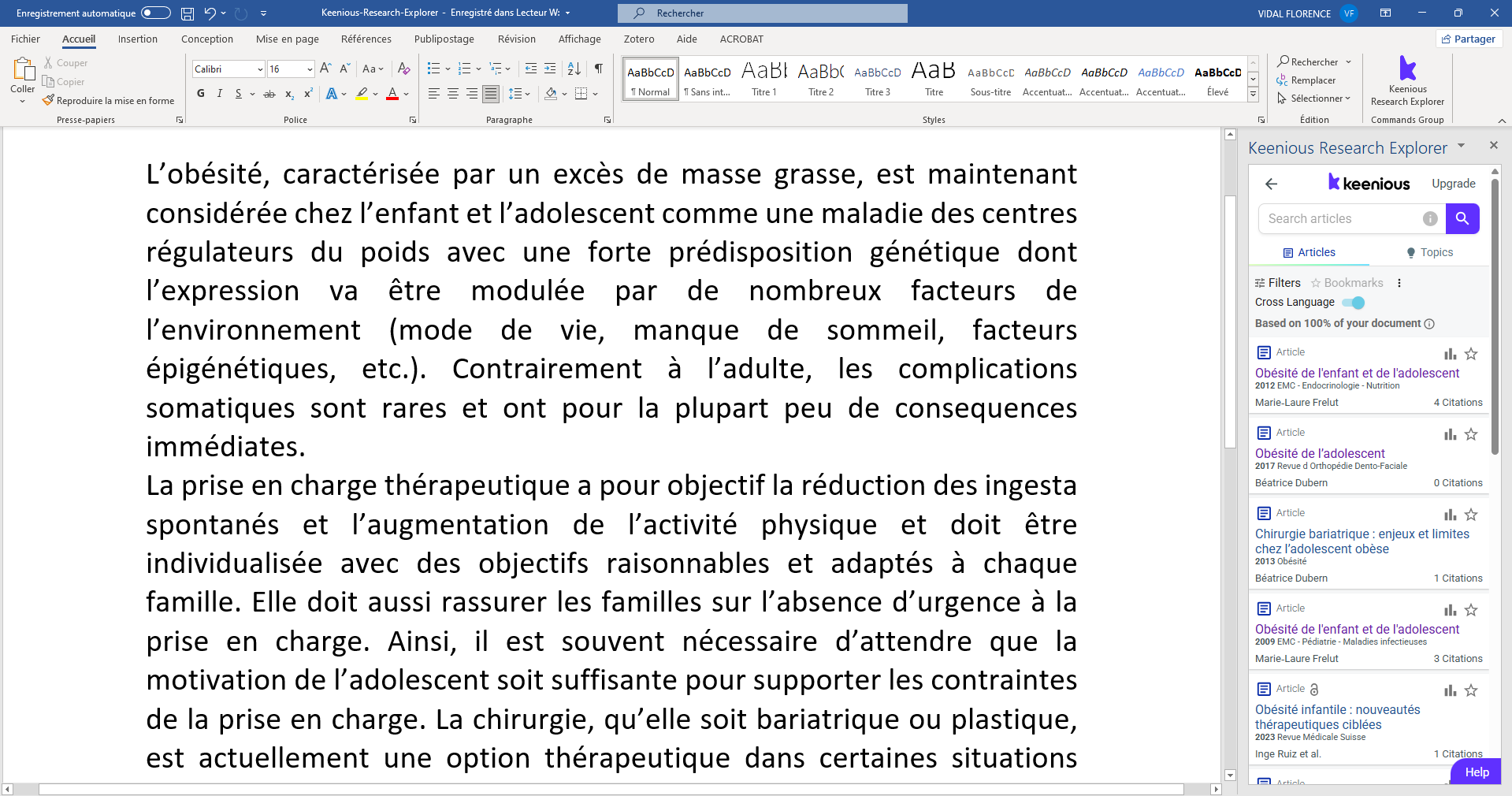 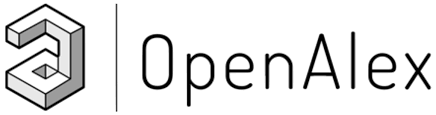 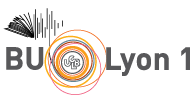 Recherche d’informations académiques et intelligence artificielle
L’IA sémantique et générative dans les outils de recherche académique : 
d) Les autres familles d’outils :
iv : Les outils de cartographie : Research Rabbit
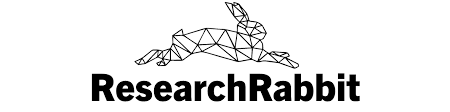 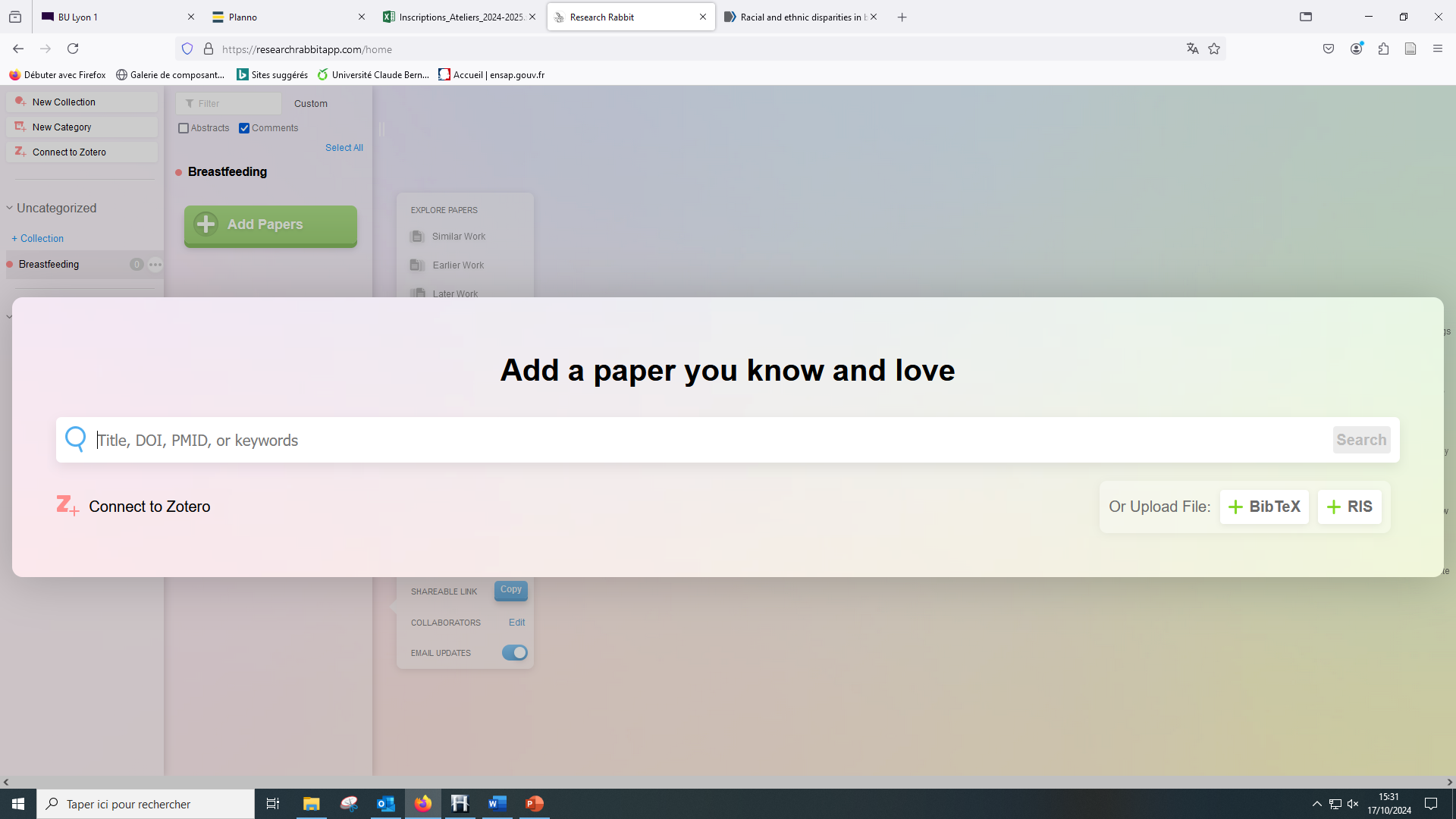 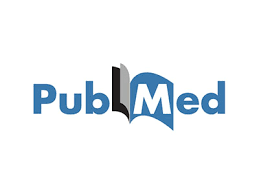 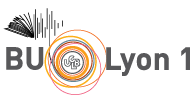 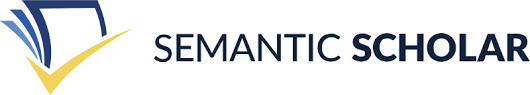 Recherche d’informations académiques et intelligence artificielle
L’IA sémantique et générative dans les outils de recherche académique : 
d) Les autres familles d’outils :
v. NotebookLM (Google):
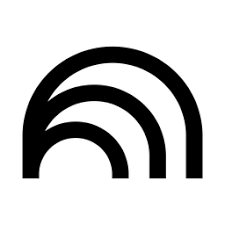 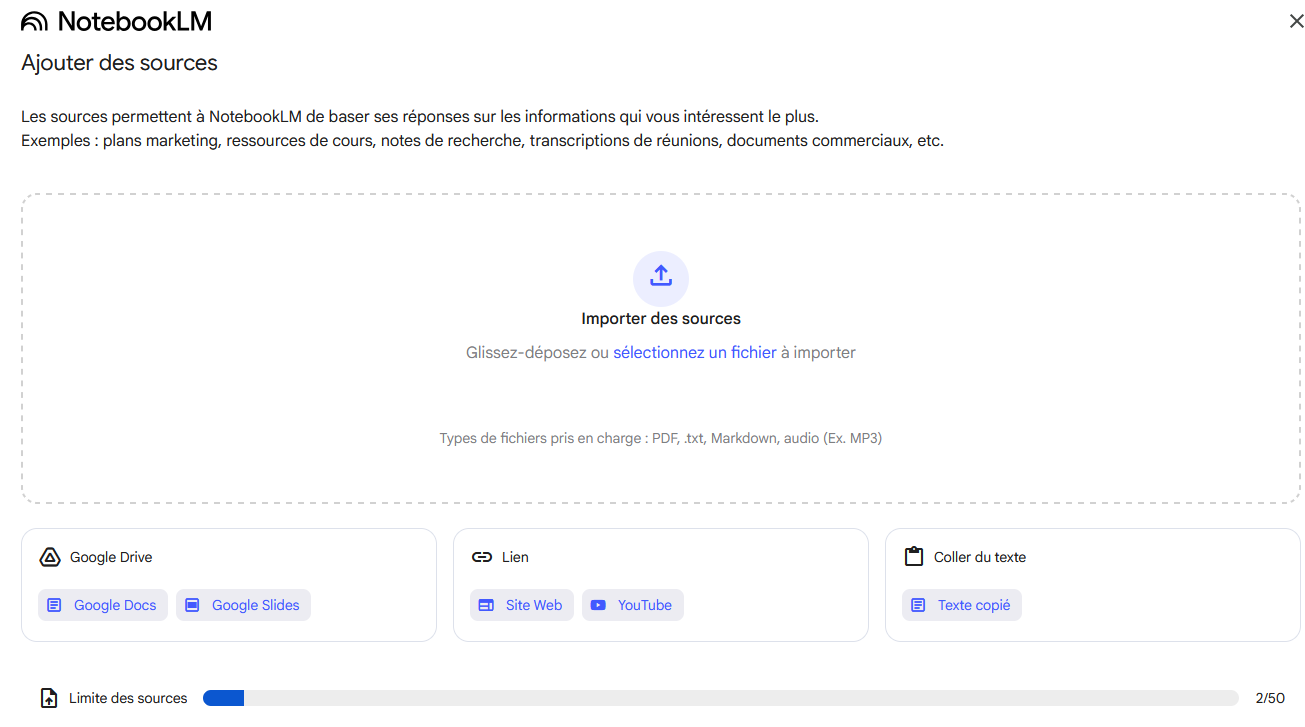 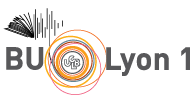 Recherche d’informations académiques et intelligence artificielle
Les limites de ces outils dans la recherche de littérature scientifique 
a) Ce ne sont pas des outils magiques qui se prêtent à tous les cas de recherche :
Le cas des sujets quantitatifs 
Le cas des sujets en sciences humaines et sociales

b) Ces outils sont pensés pour les jeunes chercheurs ou pour les chercheurs qui commencent globalement à débroussailler un sujet, car vous n’êtes jamais totalement sûr d’avoir vu la globalité des réponses sur ce sujet !

C’est en soit impossible puisque la « matière première » de ces outils provient pour l’essentiel d’un seul et même moteur de recherche académique… Semantic Scholar

ii. Si votre thème de recherche implique d’entrée peu de littérature, l’outil sera mis en difficulté pour le traiter

iii. Pour fonctionner a minima, faut que l’IA atteigne des données suffisantes, au risque d’exclure les références trouvées à l’échelle desquelles ça n’est pas le cas
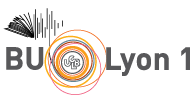 Recherche d’informations académiques et intelligence artificielle
Les limites de ces outils dans la recherche de littérature scientifique 
c) Comment on évalue ?
On se pose plein de questions sur les données interrogées, sur les critères de classement, et donc sur la représentativité des résultats
Un des problèmes de l’IA générative, c’est que comme elle donne des réponses probabilistes, même si la probabilité est petite, elle peut engendrer des contenus
Les conséquences de la recherche par similarité sémantique

d) On utilise des IA génératives entraînées sur des données grand public pour interroger des contenus académiques. Quelle conséquence ?

e) Les éditeurs et les chercheurs voient parfois d’un mauvais œil le développement des IA
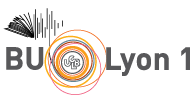 Recherche d’informations académiques et intelligence artificielle
Les limites de ces outils dans la recherche de littérature scientifique 
Conclusion :
Les outils vus aujourd’hui sont plutôt des outils de découverte
Ce ne sont pas des outils qui permettent de faire un vraie recherche exhaustive
L’IA sémantique et l’IA générative sont devenues des fonctionnalités de base des outils de recherche
Avec leur intégration, il y a bien de nouvelles questions à se poser et une grande vigilance à avoir vis-à-vis des résultats !

En tant que bibliothécaire, il semble important d’informer sur ces questions les utilisateurs qui sont confrontés à des outils malgré tout extrêmement faciles à utiliser
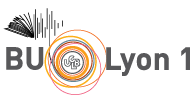 Le Tuto des BU _ Tout sur l’IA
Le Tuto des BU Lyon 1




Démarrer le module sur l'IA : 20'
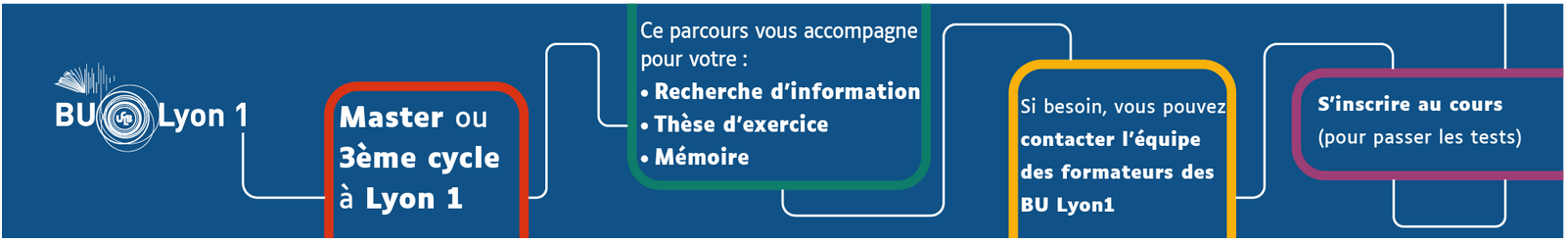 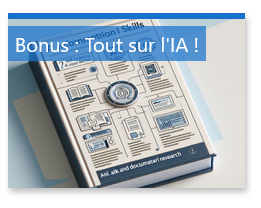 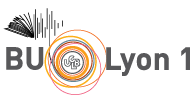 Pour aller plus loin…
https://urfist.chartes.psl.eu/ressources/au-dela-de-chatgpt-recherche-d-informations-academiques-et-intelligence-artificielle 

Exemples de prompts de recherche pour l'IA
 
Présentation "Assistance ou risque pour la science : l'IA générative au coeur des outils de recherche de littérature académique" (DoccitanIST, 18/11/2024)

https://urfist.chartes.psl.eu/ressources/former-les-usagers-l-heure-de-chatgpt-ia-et-competences-informationnelles-formation-de

Savoir utiliser ChatGPT et d’autres IA génératives pour la recherche documentaire en master

 A. Bouchard (20 février 2025). #WorkInProgress : IA générative et outils de recherche de littérature académique. UrfistInfo. Consulté le 3 mars 2025 à l’adresse https://doi.org/10.58079/13cls
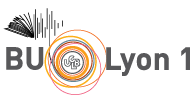 Recherche d’informations académiques et intelligence artificielle
Comparatif entre nos deux ateliers dédiés à l’IA
Atelier : « Les dessous de l’IA »

Objectif  : Montrer comment les IA génératives généralistes fonctionnent, leurs principales applications, mais aussi leurs limites !

Outils présentés :
Atelier IA et recherche académique

Objectif : Montrer que les IA génératives académiques ne sont pas adaptées pour mener une recherche exhaustive de la littérature

Outils présentés :
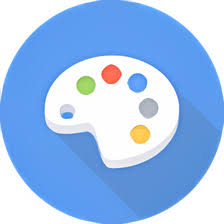 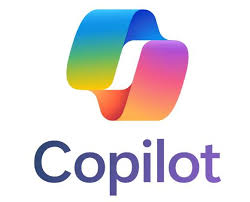 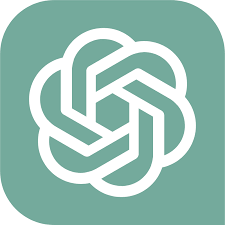 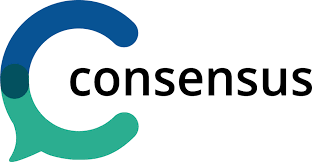 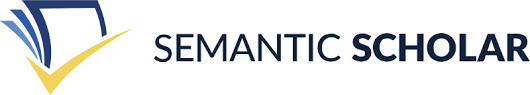 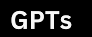 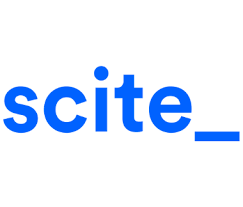 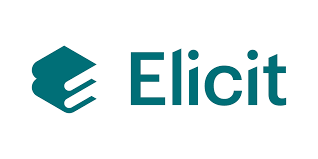 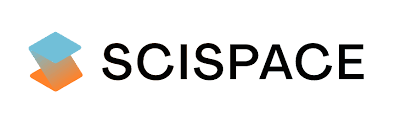 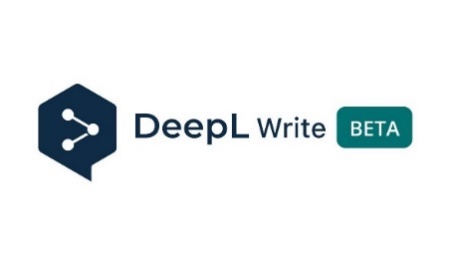 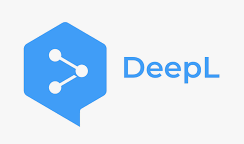 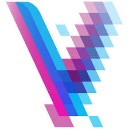 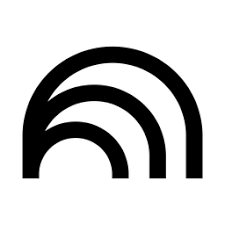 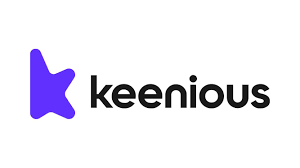 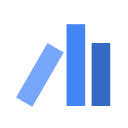 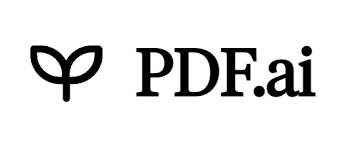 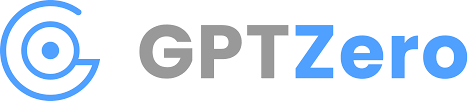 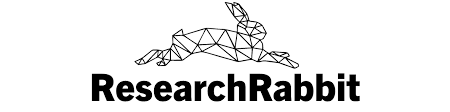 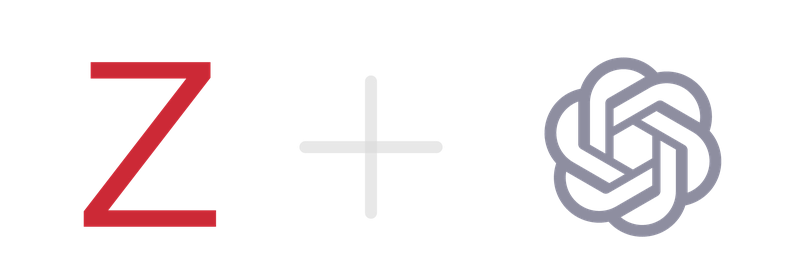 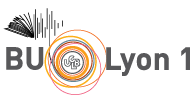 Recherche d’informations académiques et intelligence artificielle
Comparatif entre nos deux ateliers dédiés à l’IA
Atelier : « Les dessous de l’IA »

Ce qui est au programme de cet atelier sans l’être dans l’autre :

Éléments de connaissance générale sur l’IA (dont frise historique)
L’art du prompt
Génération d’images
Partie réflexive sur la désinformation et les coûts cachés de l’IA (impact écologique, social…)  
Plagiat des contenus fournis par une IA + détection
Citation des IA, notamment via Zotero
Atelier IA et recherche académique

Ce qui est au programme de cet atelier sans l’être dans l’autre :

- Spécifique à la recherche de littérature scientifique
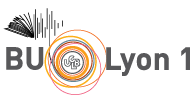 Les ateliers de la BU
Certains peuvent vous aider à réussir une revue de la littérature :
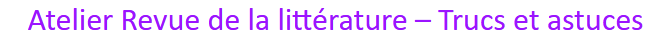 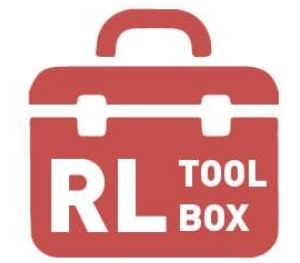 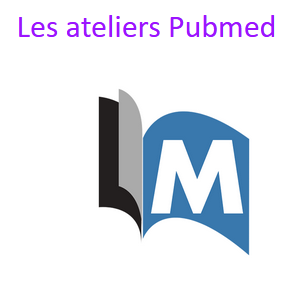 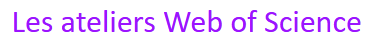 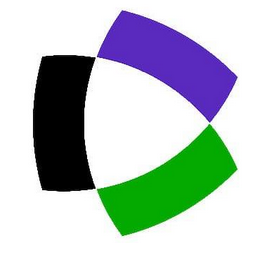 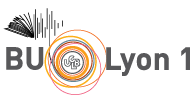